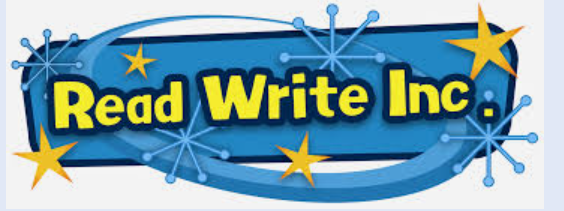 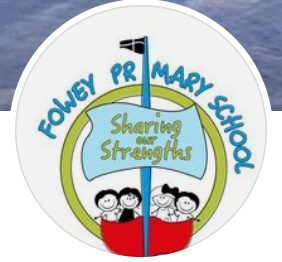 Read Write Inc 


Parent Information Session

Tuesday 8th October 2024 
4:30pm
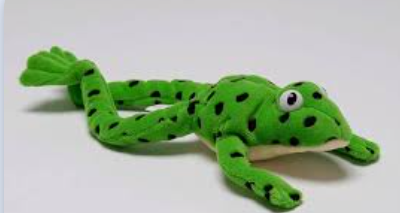 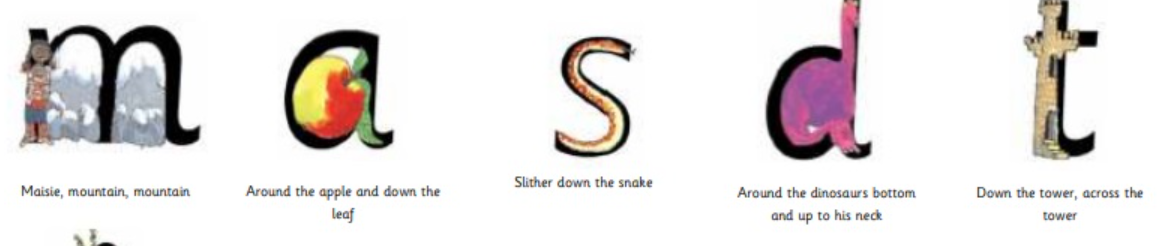 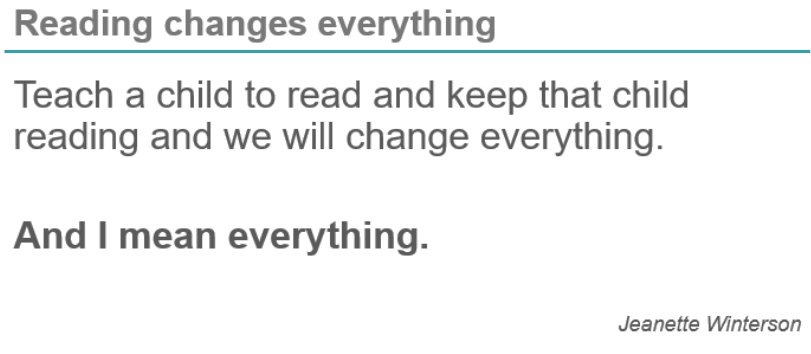 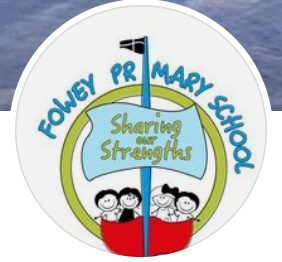 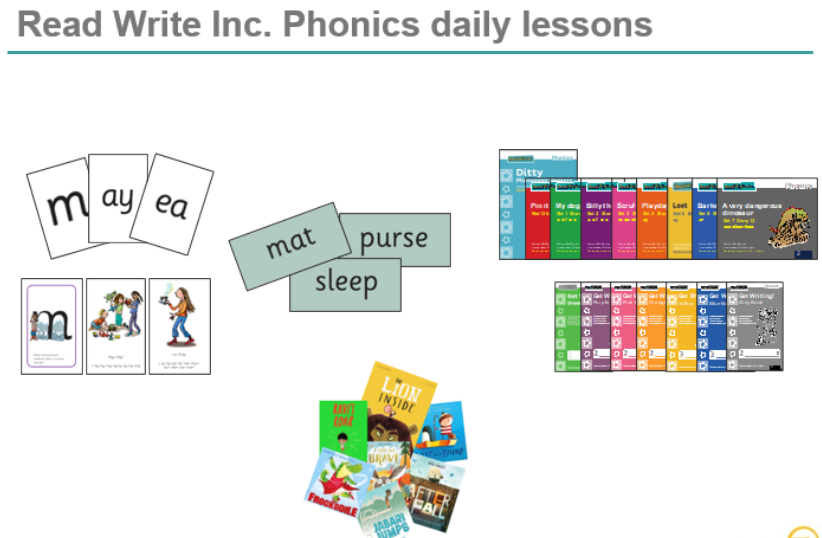 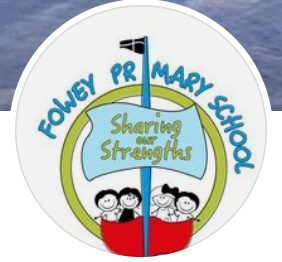 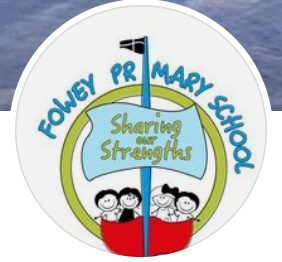 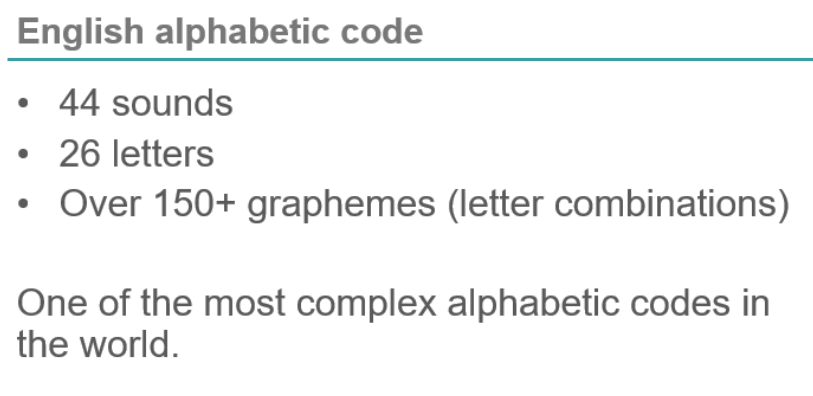 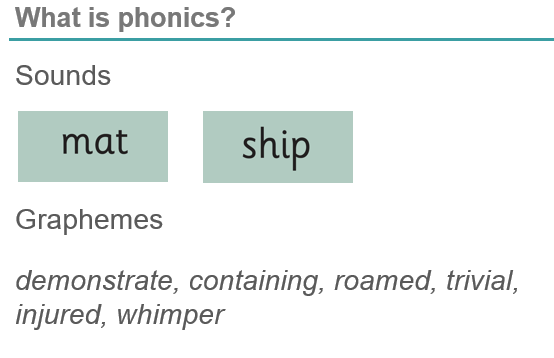 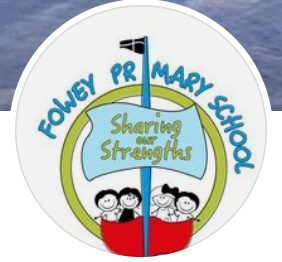 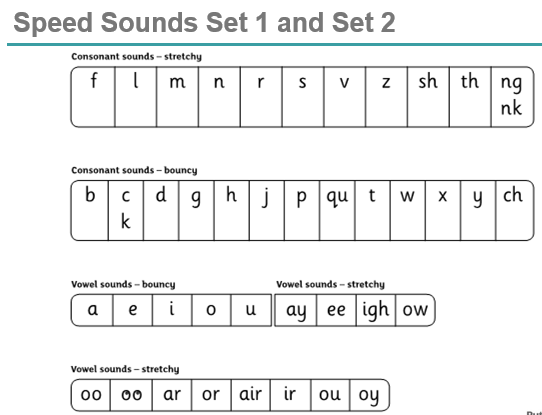 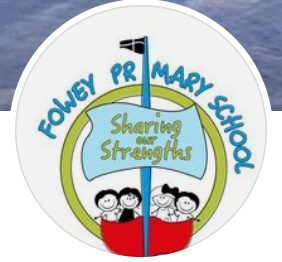 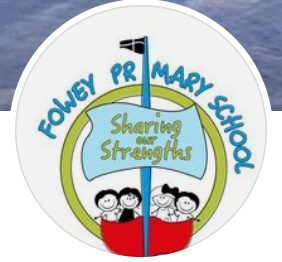 Set 1
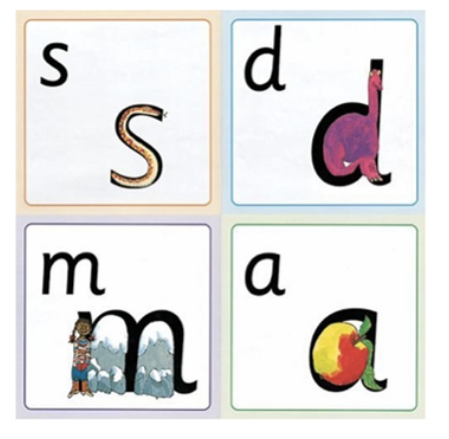 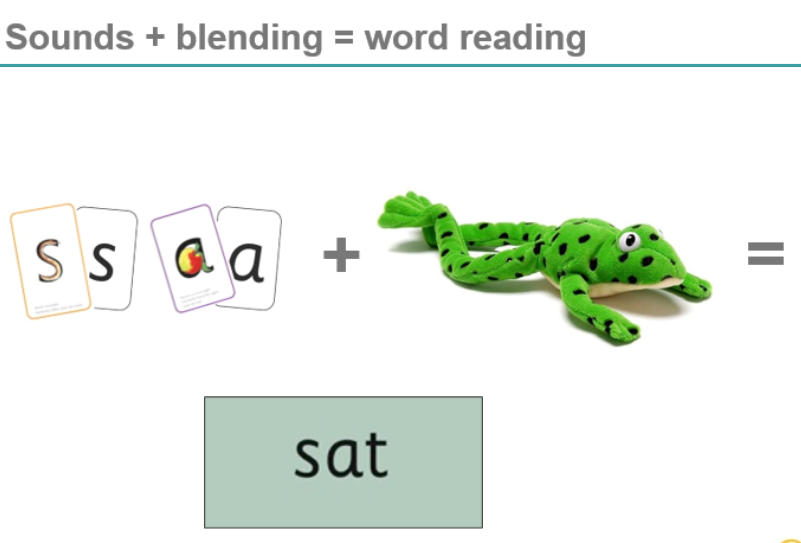 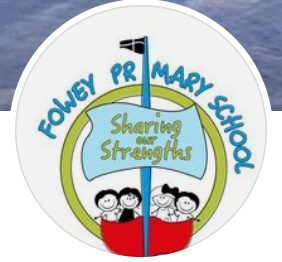 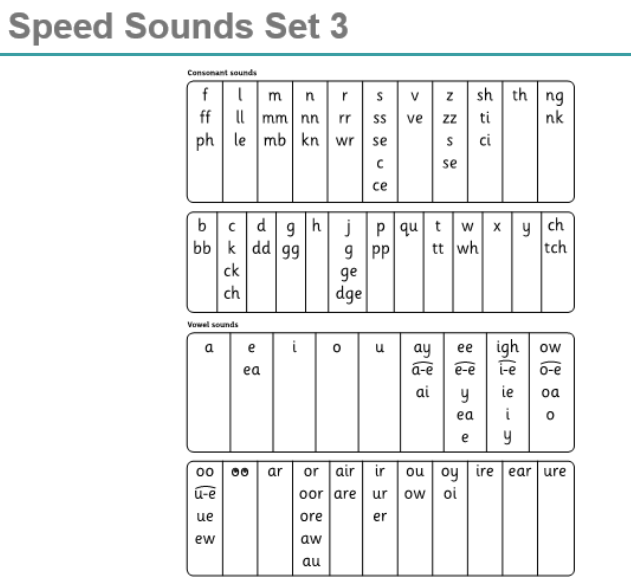 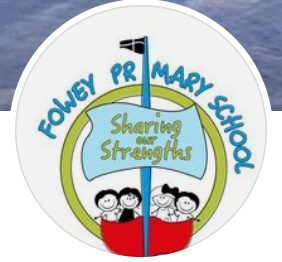 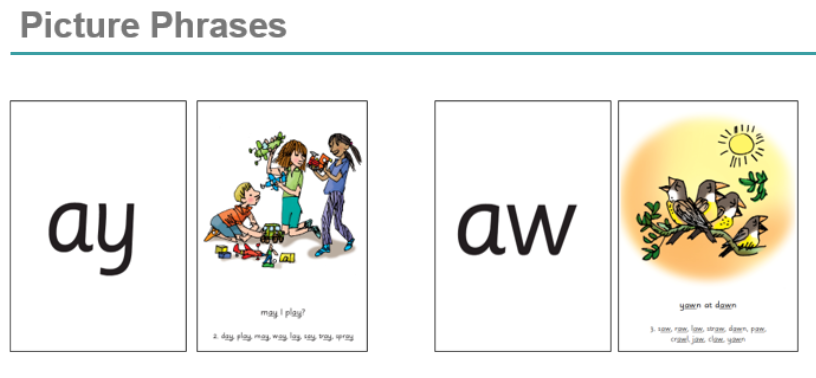 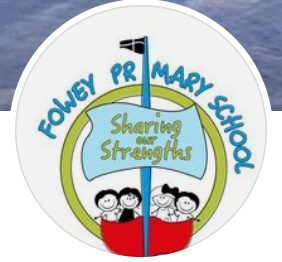 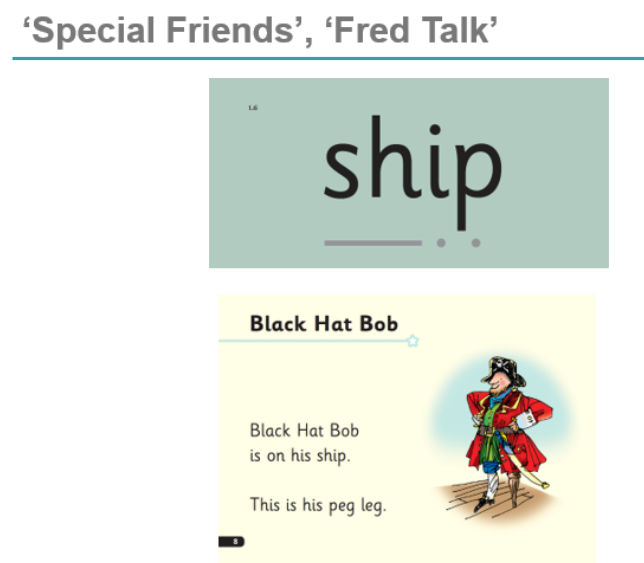 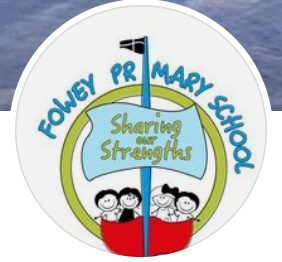 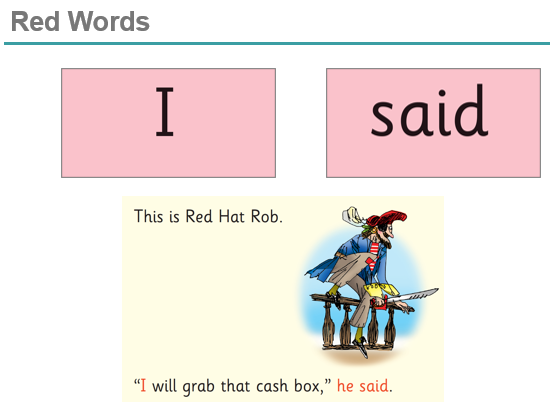 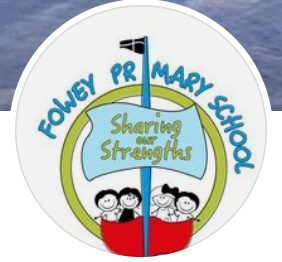 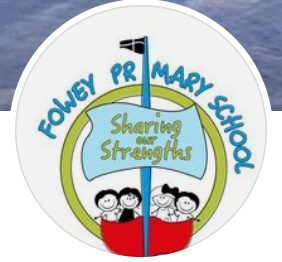 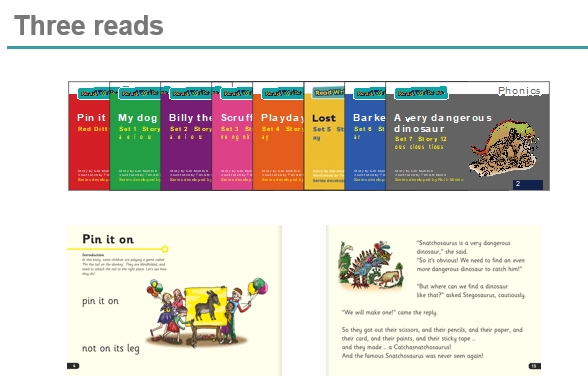 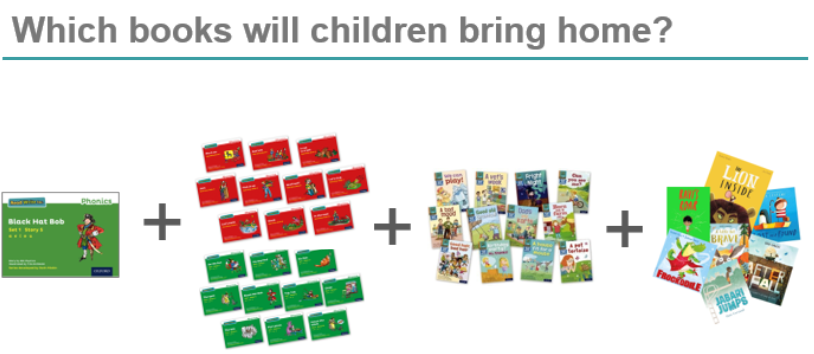 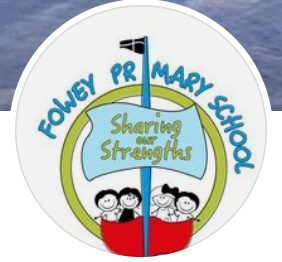 Storytimes matter
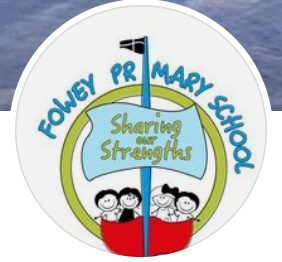 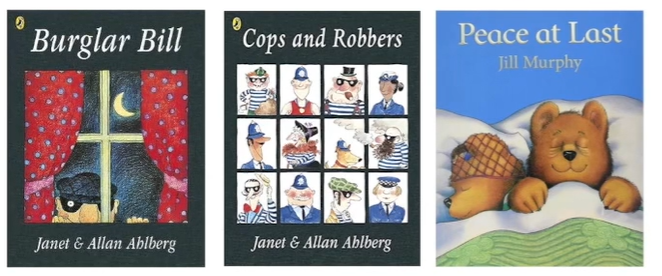 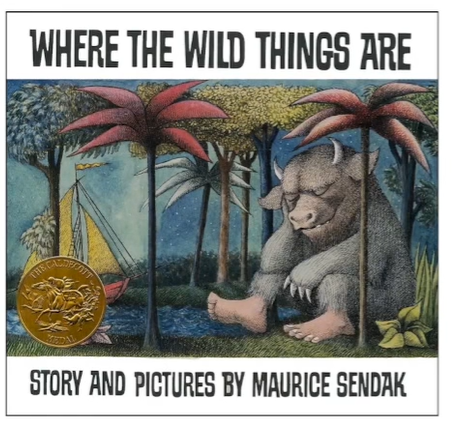 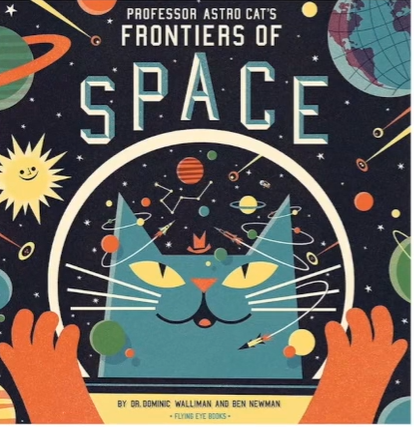 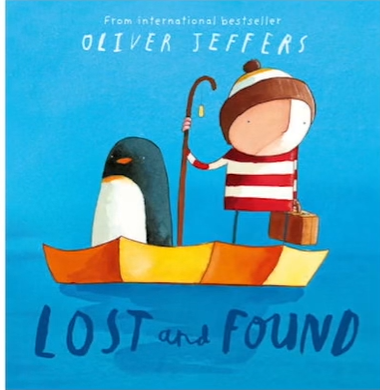 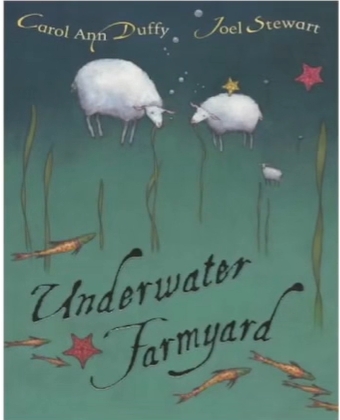 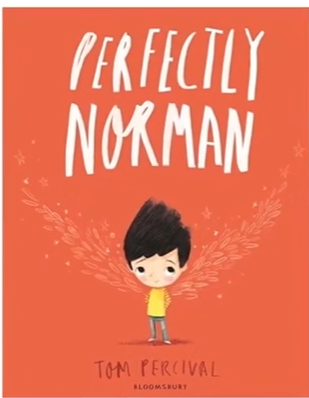 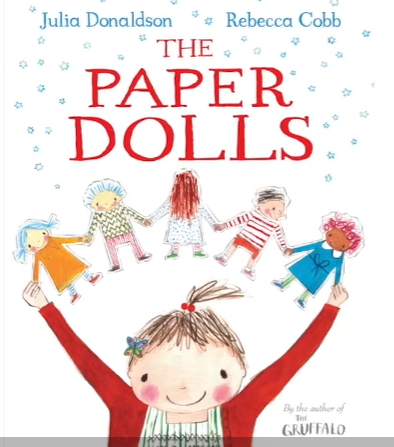 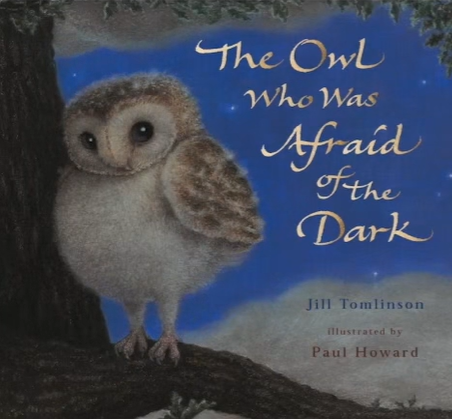 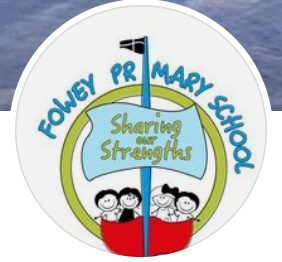 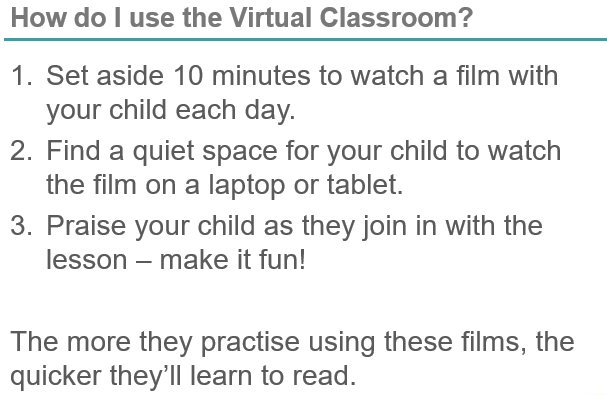 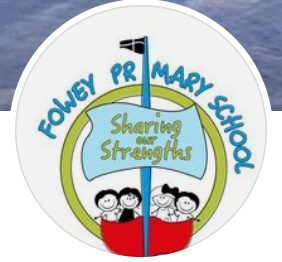 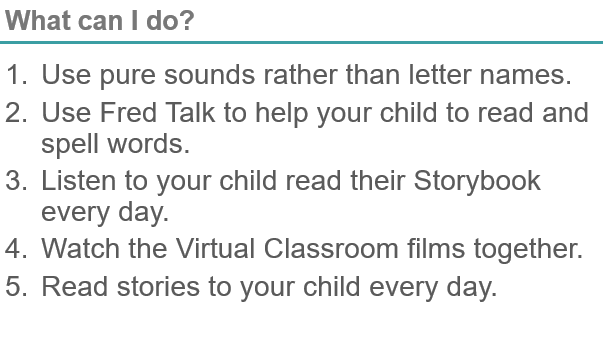 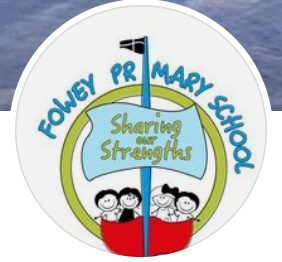 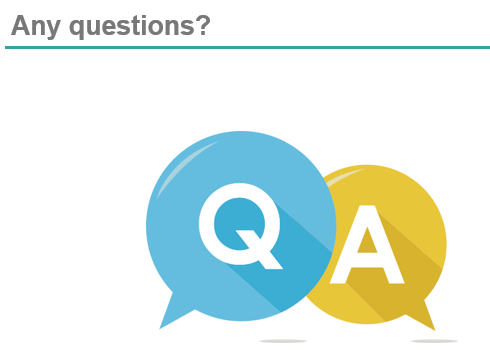 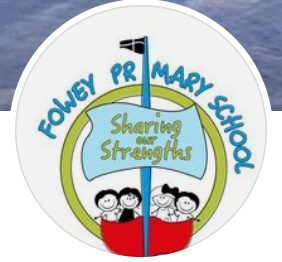 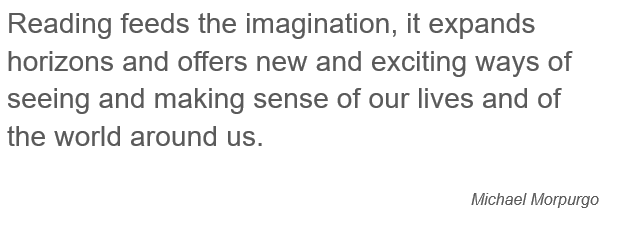